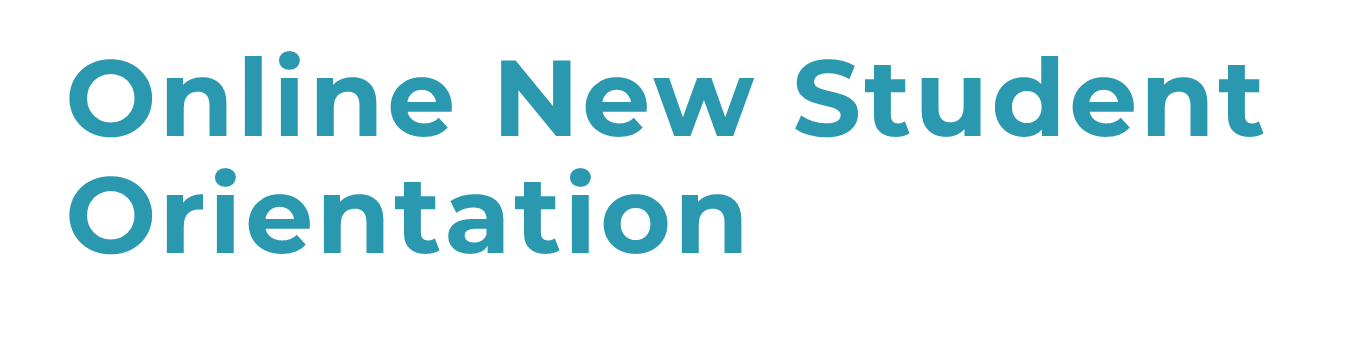 Alcohol and Drug Counseling, BS
Substance Use Disorders, UCERT
Program Information
Who is this session for?
Bachelor of Science in Alcohol and Drug Counseling

Students who are:
New Students
Transfer Students, including students who have an ADC-T permit
Interested in obtaining the MN LADC Alcohol and Drug Counseling Licensure
Undergraduate Certificate in Substance Use Disorders


Students who have an:
Earned bachelor’s degree in an area other than Alcohol and Drug Counseling
Interest in obtaining the MN LADC Alcohol and Drug Counseling Licensure
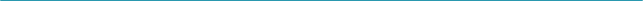 Bachelor of Science in Alcohol and Drug Counseling, Overall Requirements
Bachelor of Science in Alcohol and Drug Counseling, Major Requirements (60 credits)
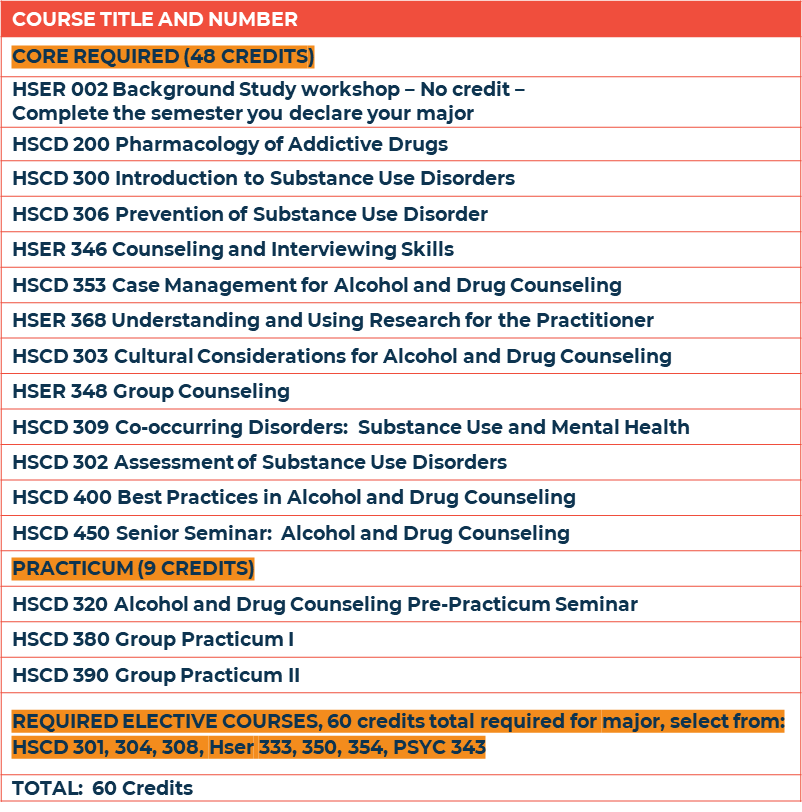 There are 12 core courses in the major, each 4 credits
880 hours must be completed to satisfy the LADC practicum requirement
Undergraduate Certificate in Substance Use Disorders, Program Requirements
Undergraduate Certificate in Substance use Disorders, Program Requirements (41 credits)
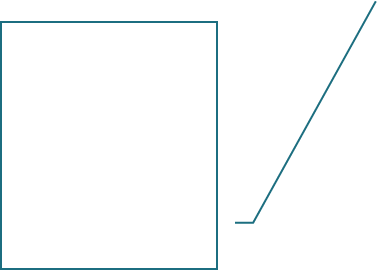 There are 8 core courses in the program, each 4 credits
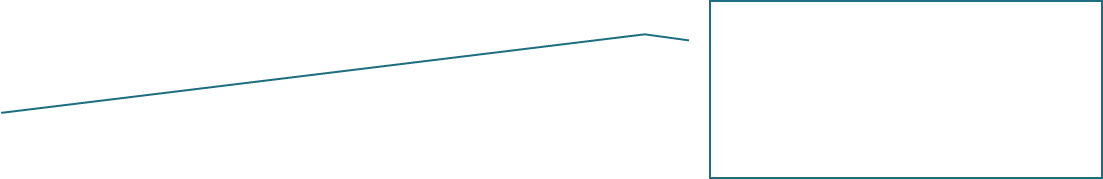 880 hours must be completed to satisfy the LADC practicum requirement
Alcohol and Drug Counseling and
Substance Use Disorder Certificate Program Highlights
Graduates qualify for the MN LADC

Articulation Agreements with Anoka Ramsey Community College, Century College, and Minneapolis College

NASAC Accreditation

Mostly blended/hybrid courses with some online and some on campus

Additional Certification offerings (CPP, ICGC)

Applicant priority for Master of Science in Co-occurring Disorders Recovery Counseling program
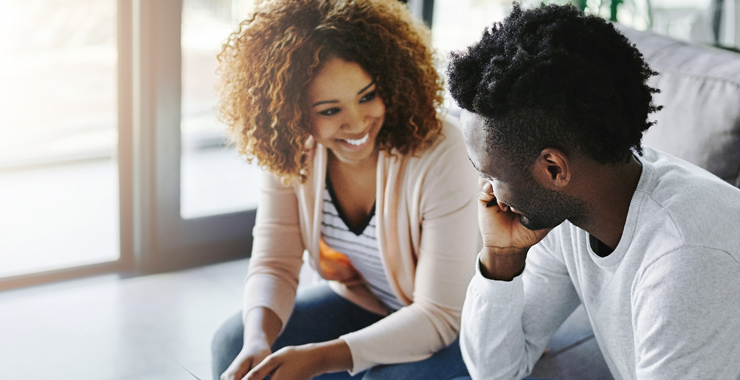 Alcohol and Drug Counseling and
Substance Use Disorder Certificate Program Policies
Grades of C- or higher are required for courses in the major.  If a course is repeated twice and a grade lower than C-is received a one-year stop out is required.

Course Equivalents:  A maximum of 38 credits can be transferred into the BS ADC program; 16 credits into the SUD CERT program

Courses must be taken within the past 10 years to be eligible for the programs.

DHS Background Studies are required to enter the practicum

Applicants for the practicum must demonstrate a period of at least two years free from alcohol and other drug use problems preceding the practicum application date.
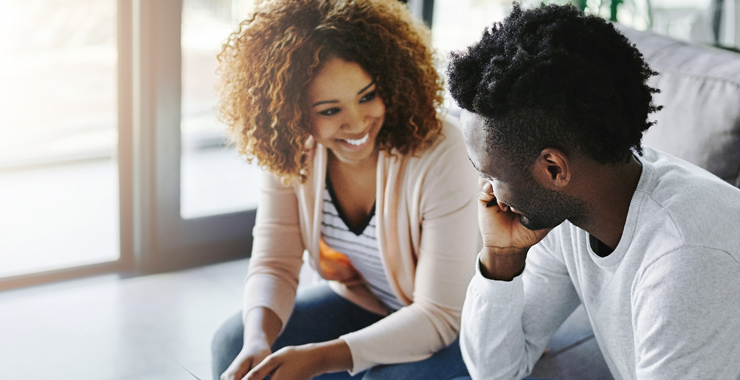 Contacts:
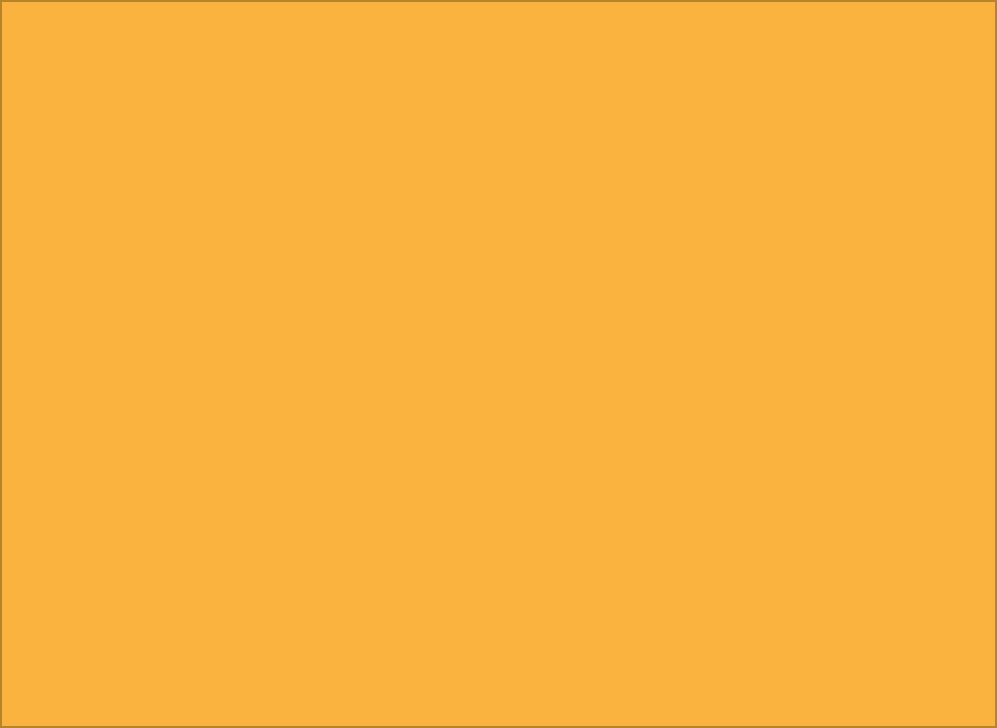 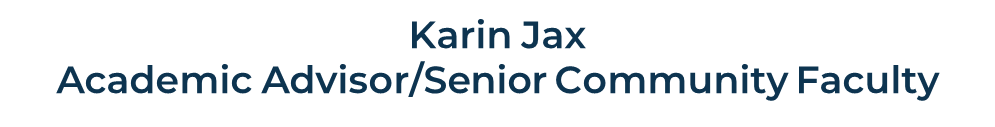 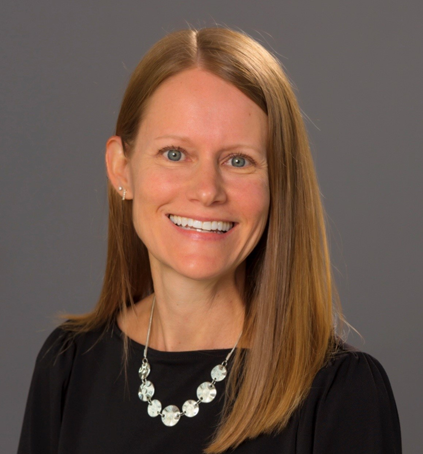 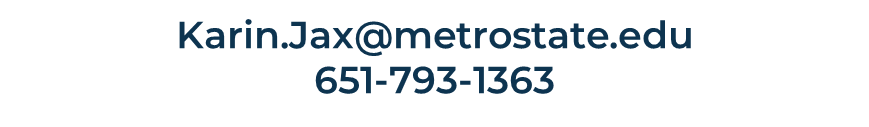 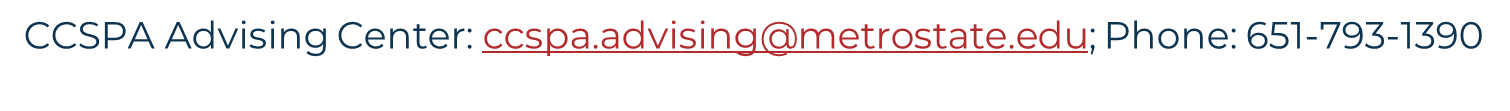